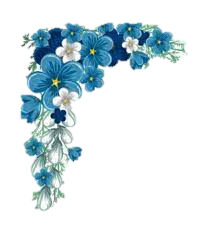 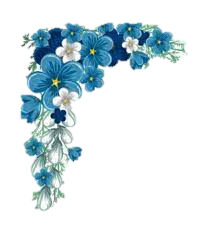 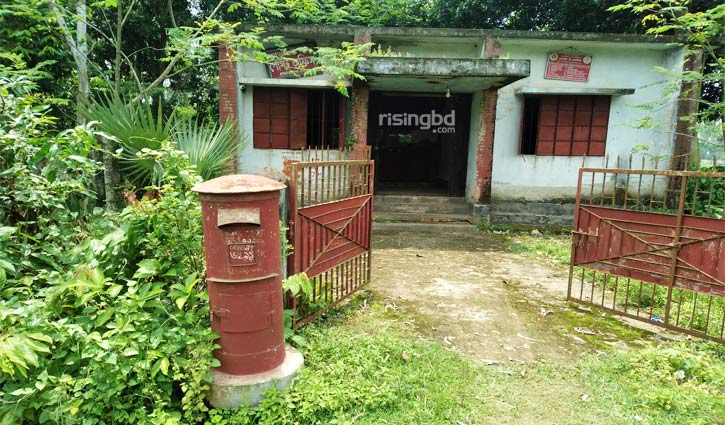 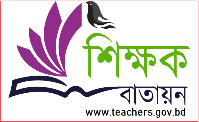 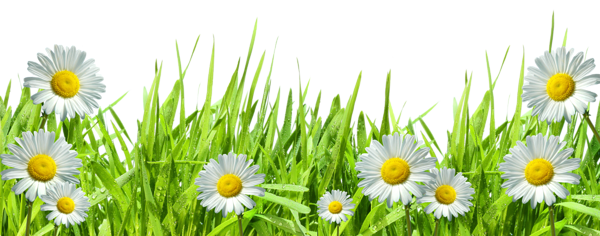 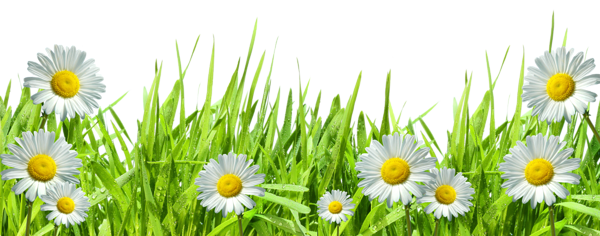 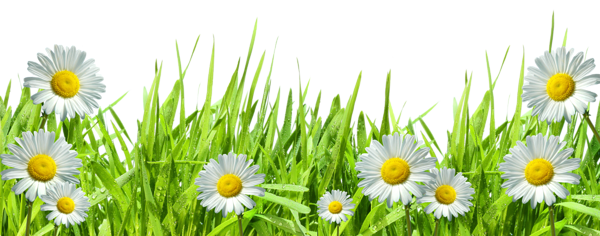 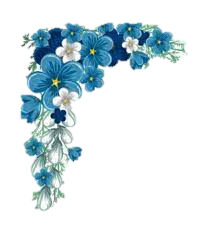 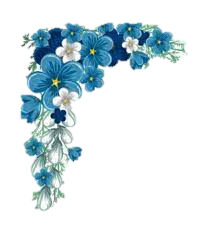 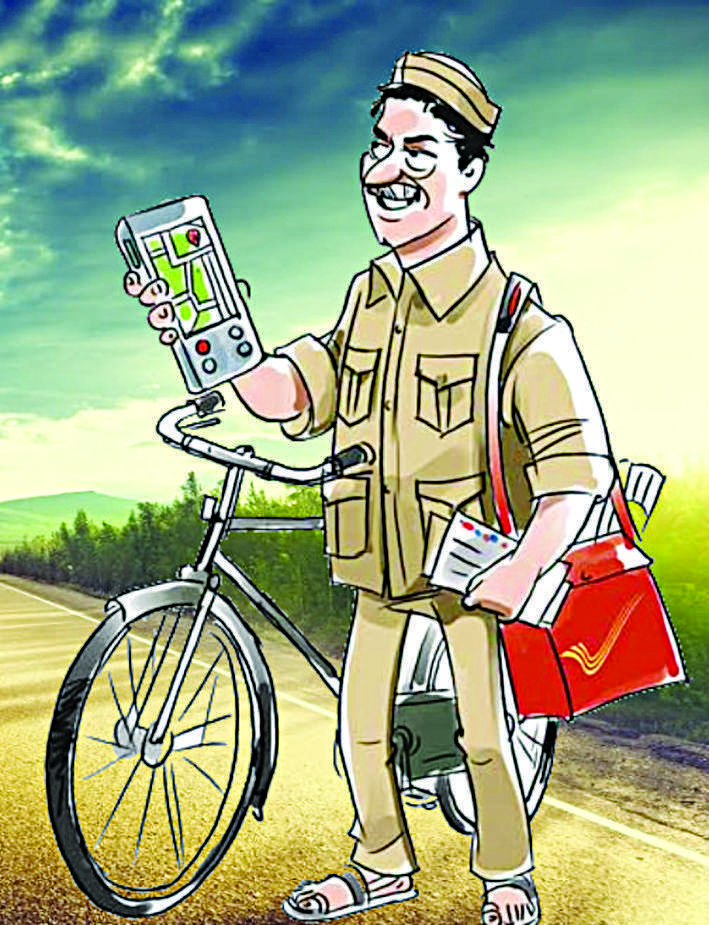 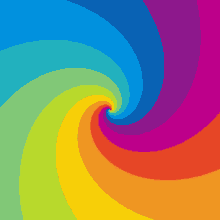 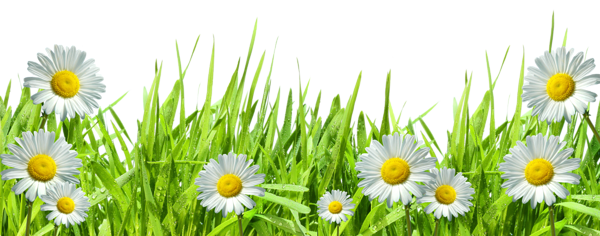 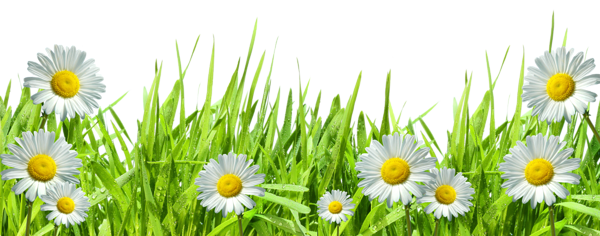 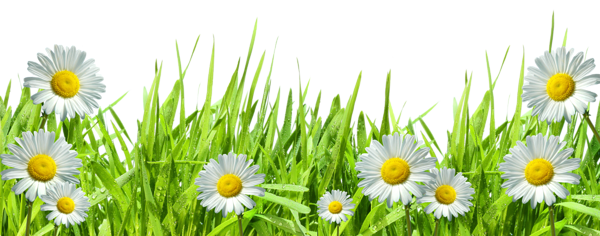 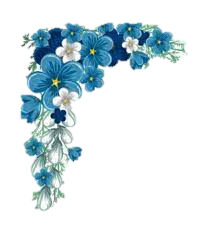 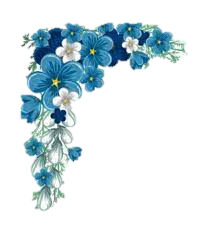 Identity
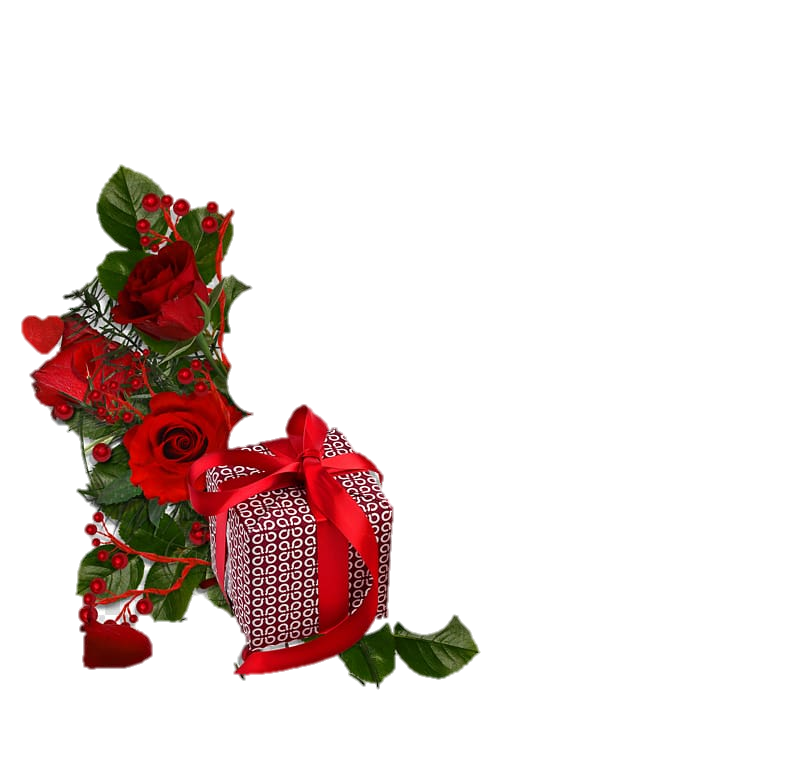 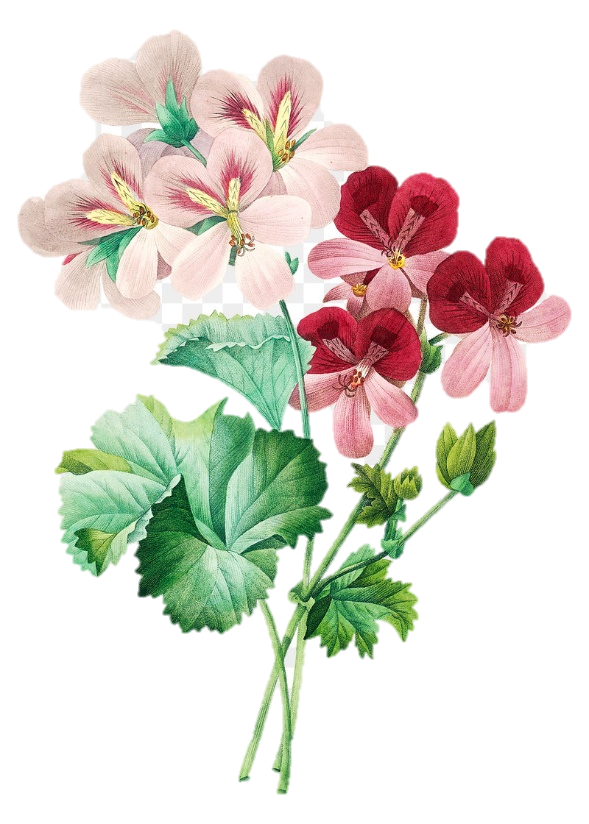 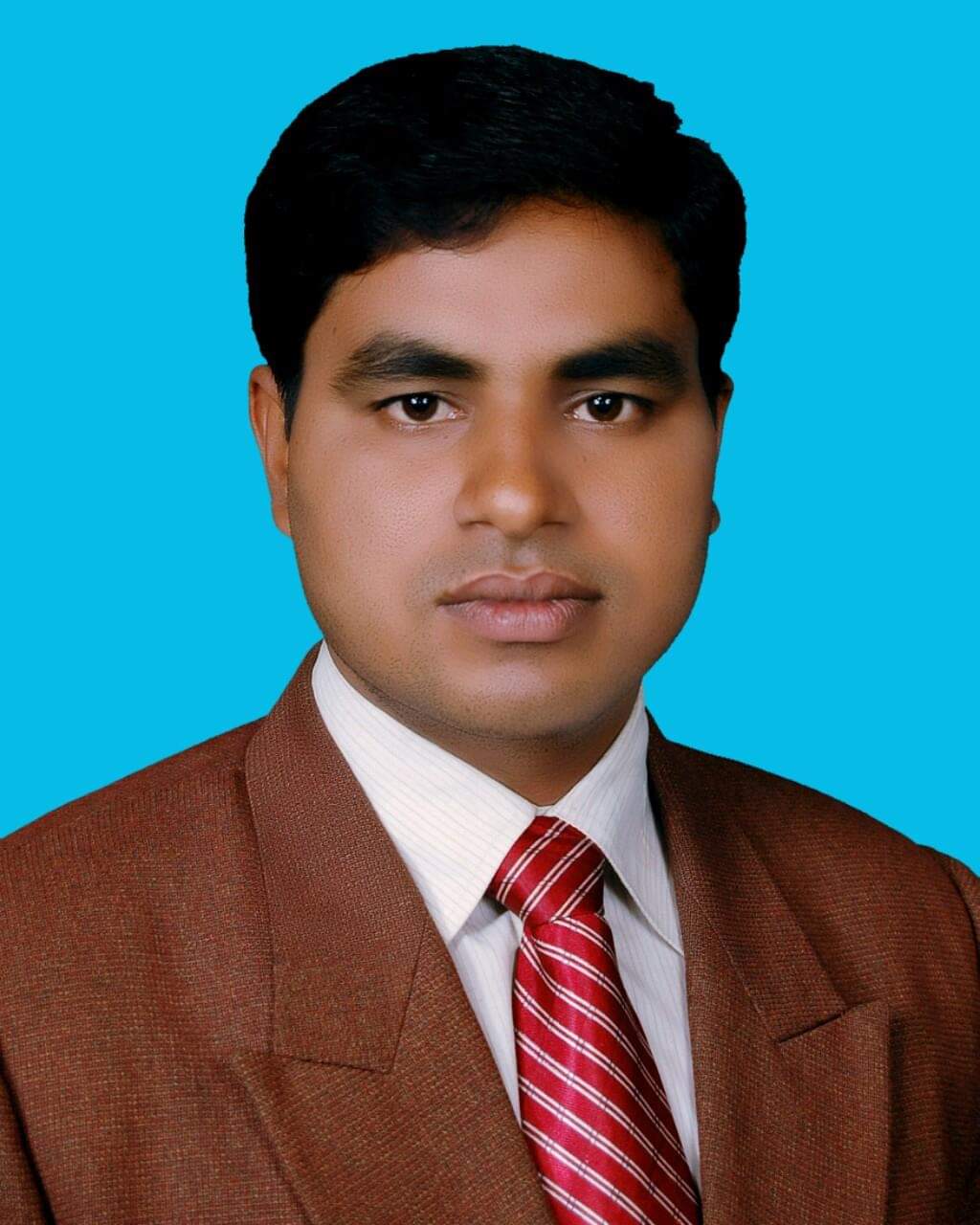 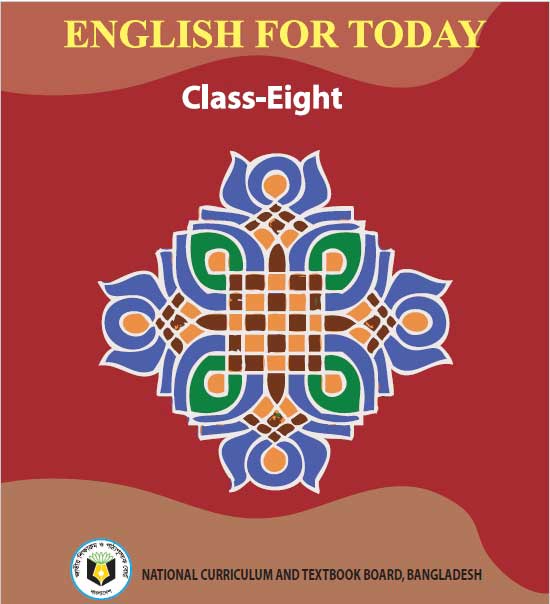 Md. Noor –E- Alam Siddiki
Asstt. Teacher 
Nageswari Keramatia M.L High School.
Mobile- 01716962418
Email- nooralam.na35@gmail.com
Unit -3, Lesson 5
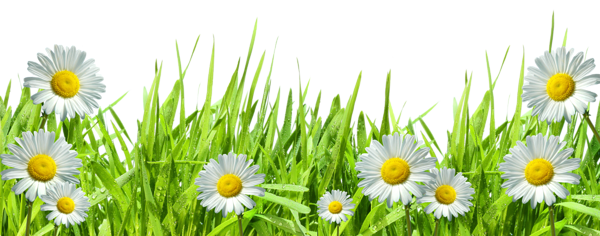 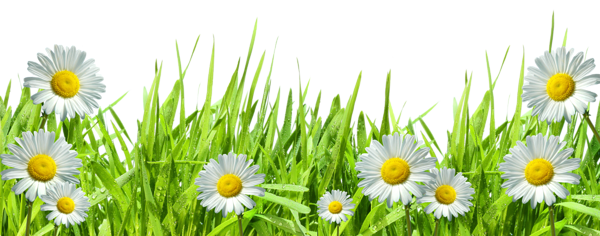 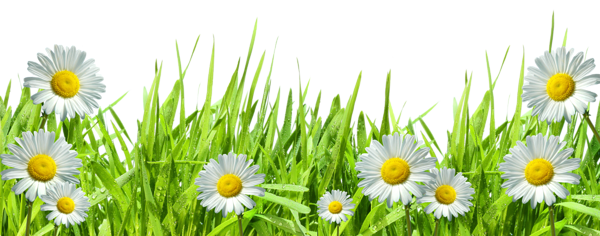 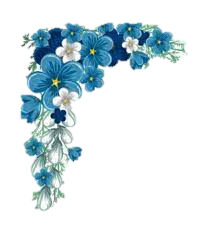 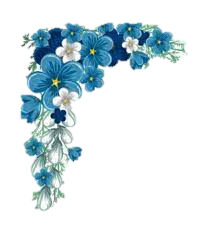 What do you see in the slide?
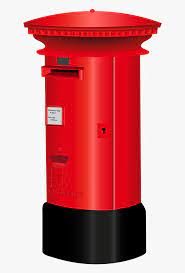 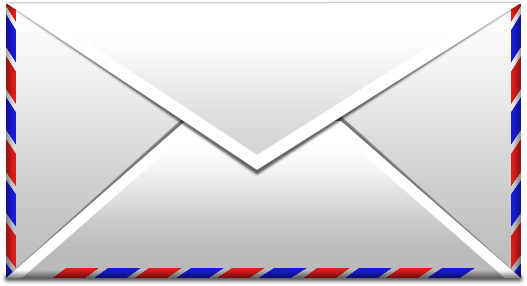 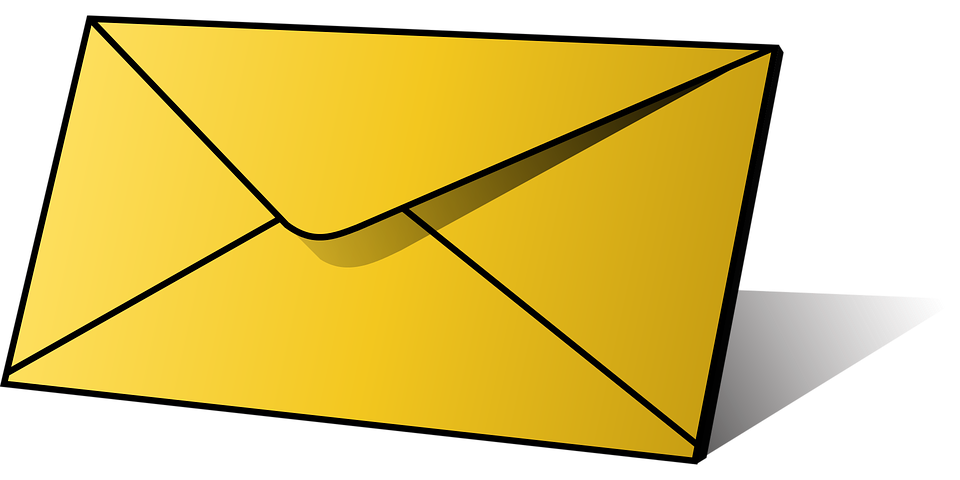 Letter
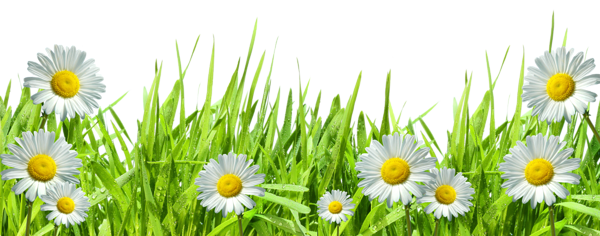 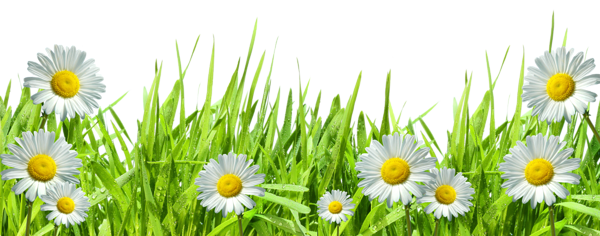 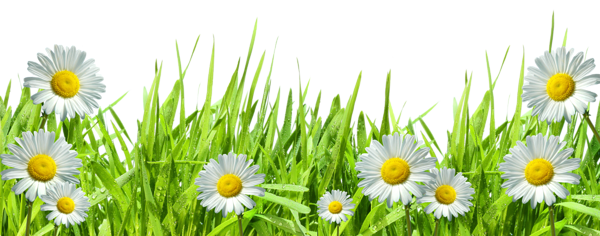 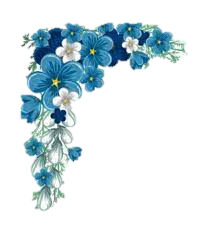 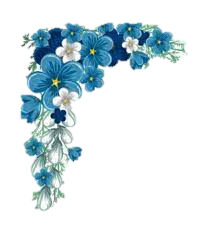 Today’s lesson title is…
A letter
Unit 3, Lesson 5
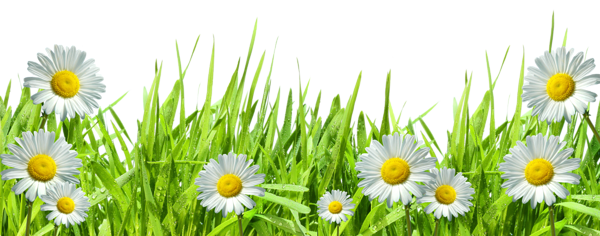 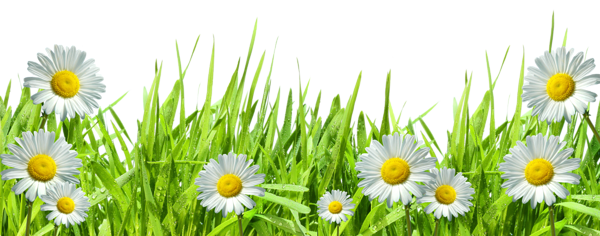 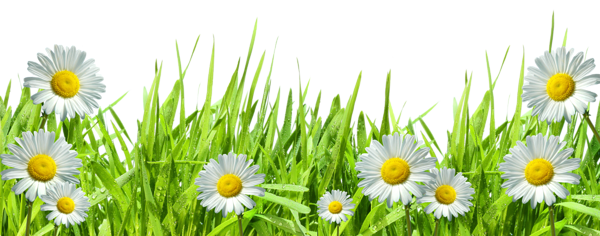 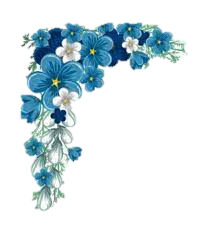 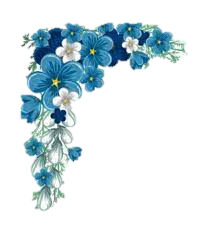 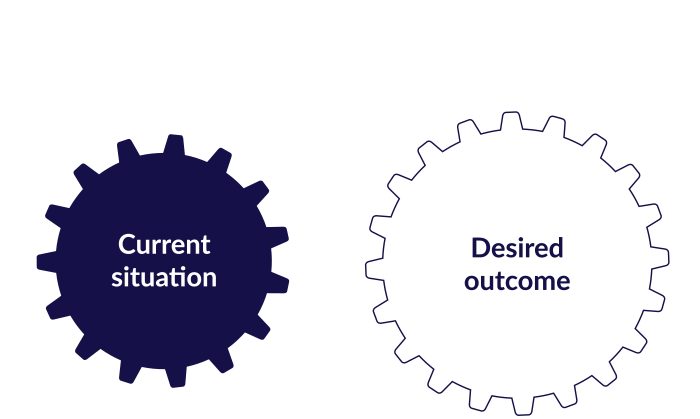 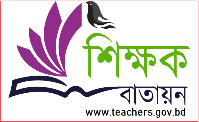 After studied the lesson , students will be able to …
infer meaning from the text.
identify right information.
ask and answer questions.
write a reply of a letter.
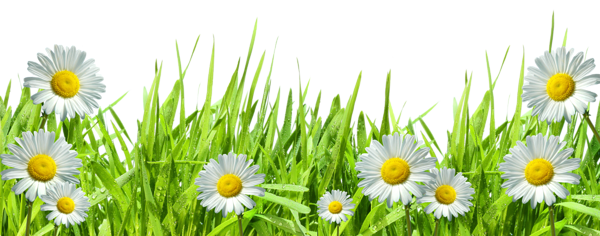 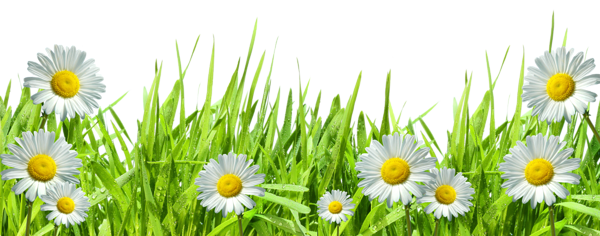 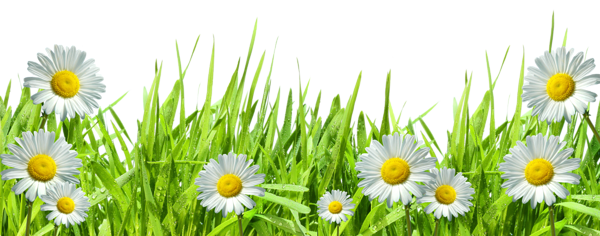 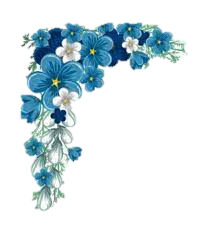 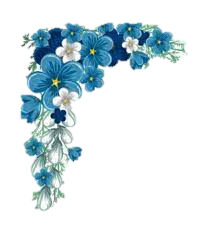 Let’s know some new words.
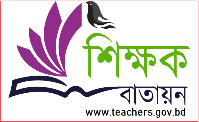 nicotine
Noun
Nicotine is the addictive substance found in tobacco products, such as cigarettes and cigars. It is a drug that can affect a person's brain function
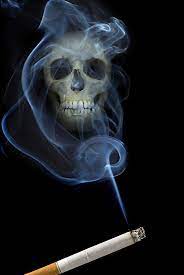 a poisonous chemical, found in tobacco, that is addictive
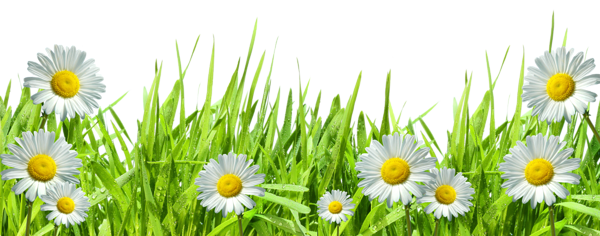 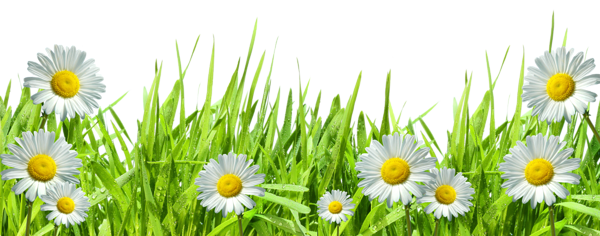 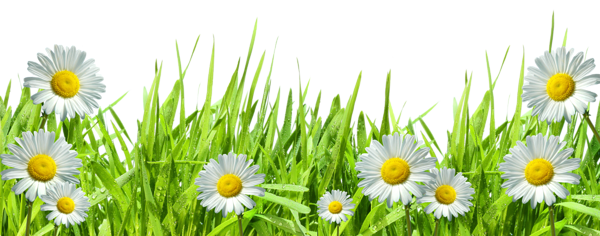 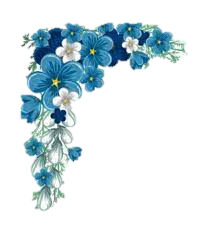 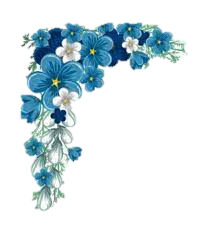 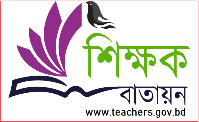 tragedy
noun
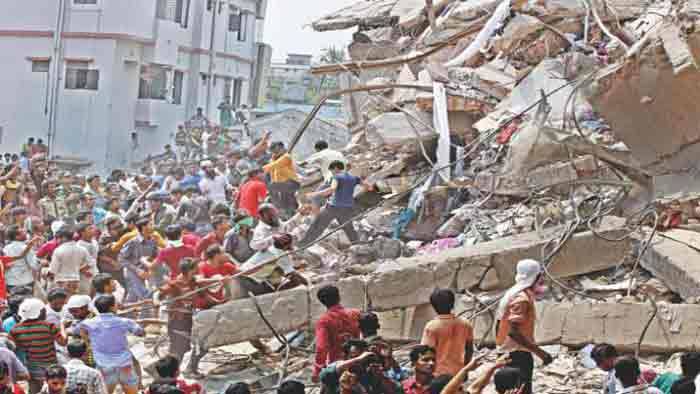 an event causing great suffering, destruction, and distress, such as a serious accident, crime, or natural catastrophe.
Rabi’s fathers death was a tragedy of their family.
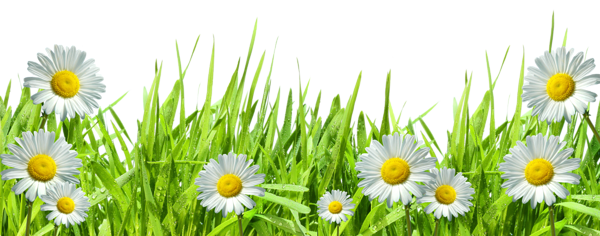 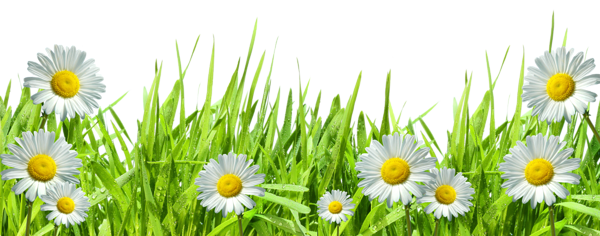 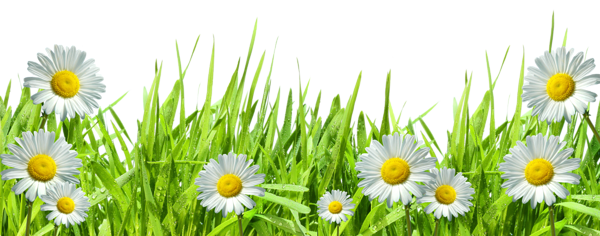 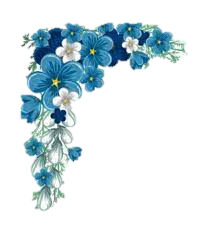 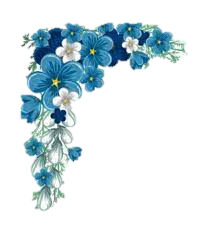 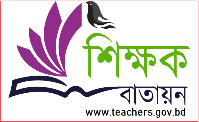 Broke
adjective
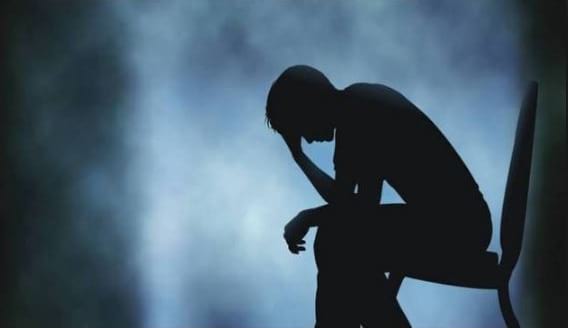 having completely run out of money.
Rabi’s family is now broke because they have no source of income.
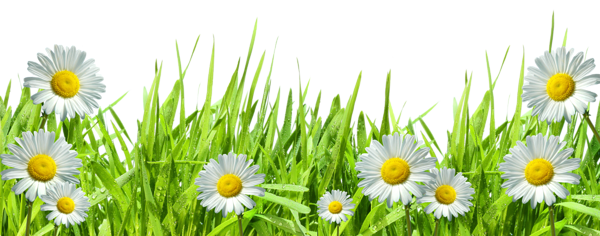 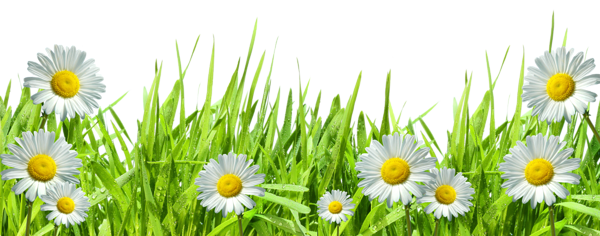 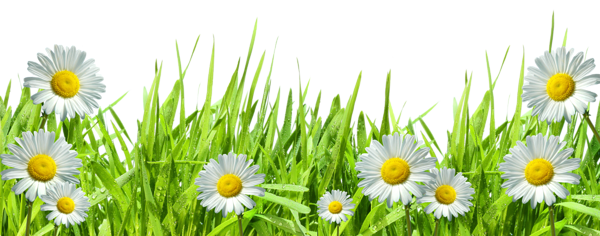 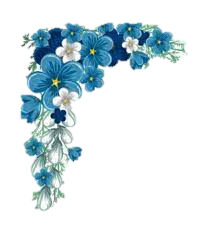 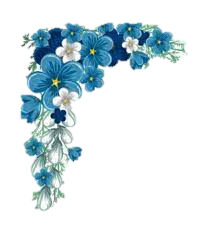 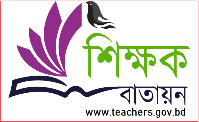 puff
verb
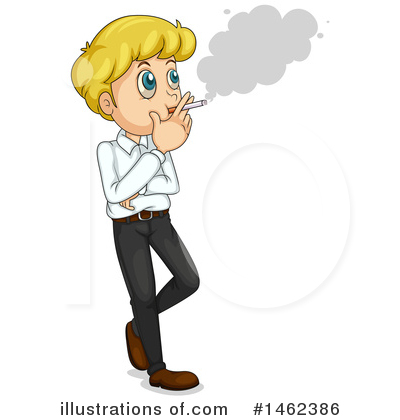 a small burst of smoke, air, or something that can rise into the air in a small cloud
swell or become swollen.
When a person smokes cigarettes, nicotine enters into his lungs with every puff.
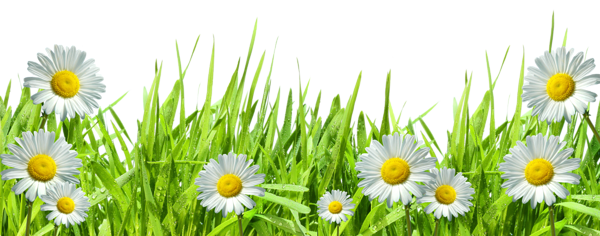 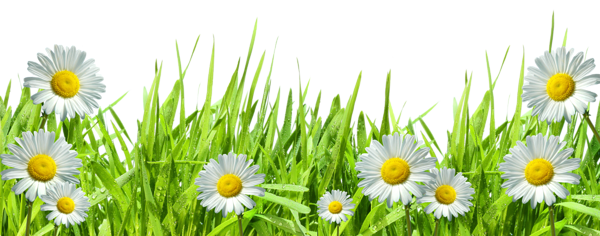 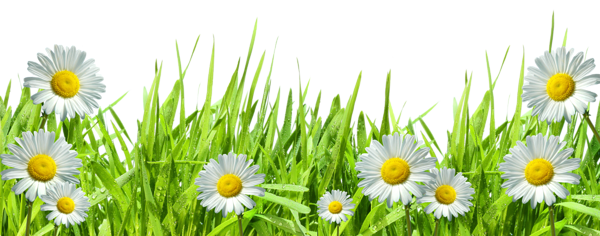 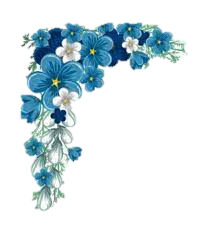 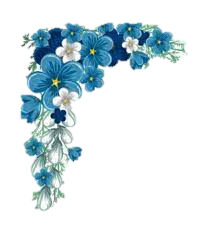 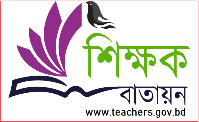 A. Read the letter silently
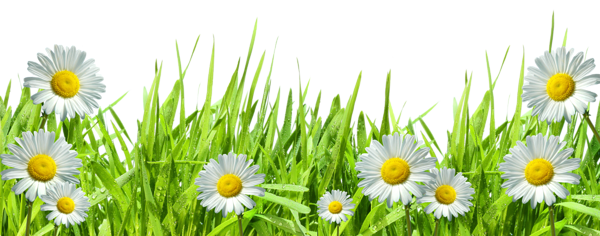 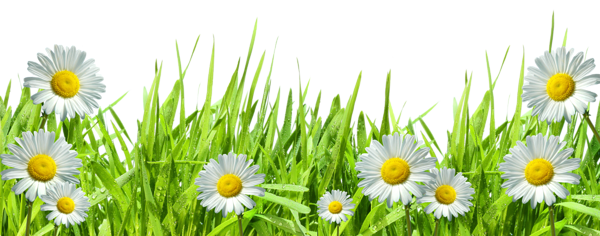 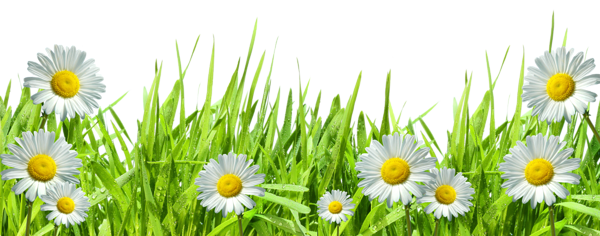 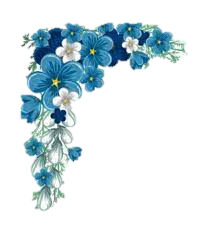 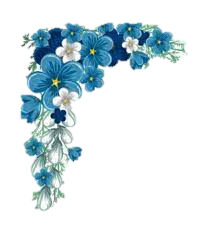 Individual work
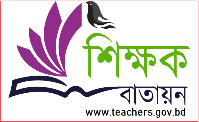 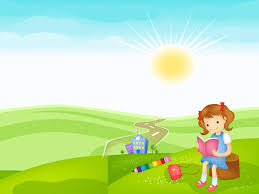 Tick the best answer.
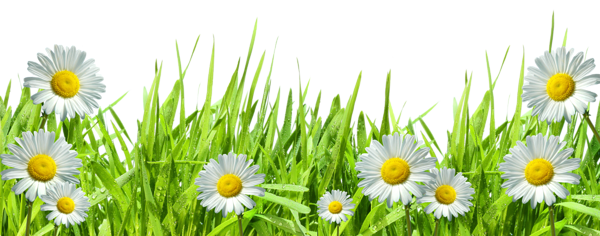 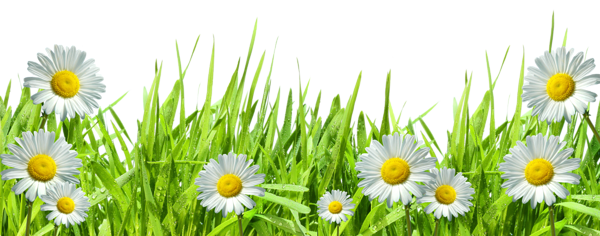 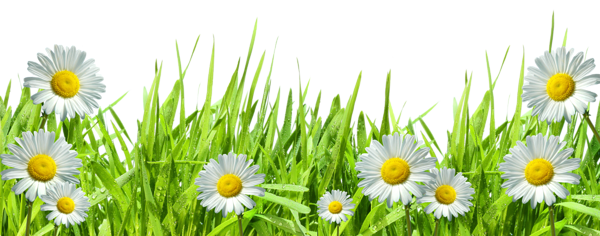 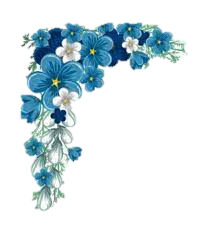 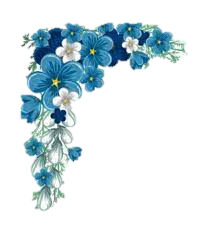 Match your answer
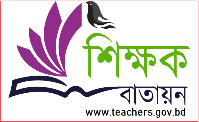 1. “My father’s death is a great tragedy.”
The underlined word means
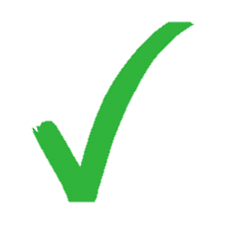 a) A very sad event.
c) Smoking heavily.
b) Avery strong warning .
d) Lung cancer.
2. Rabi’s family is now completely broke because
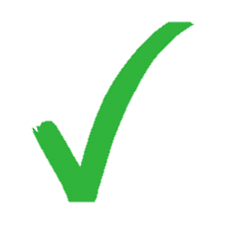 a) His father had a lung cancer
b) They have no source of income
c) His father’s death was heart breaking.
d) His father is a chain smoker.
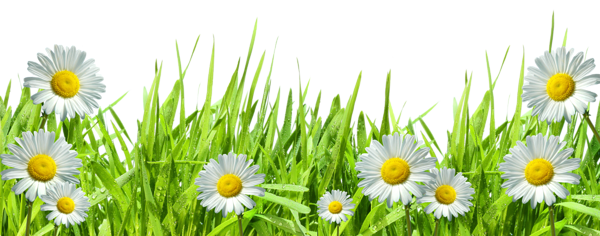 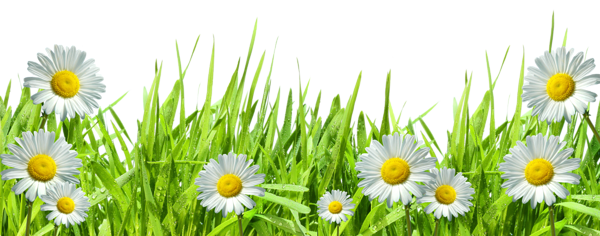 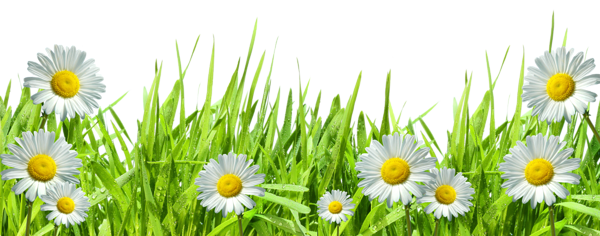 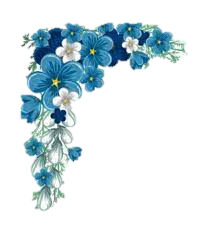 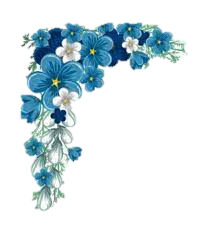 Pair work
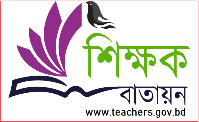 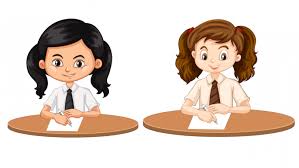 Ask and answer the questions. First say, then write.
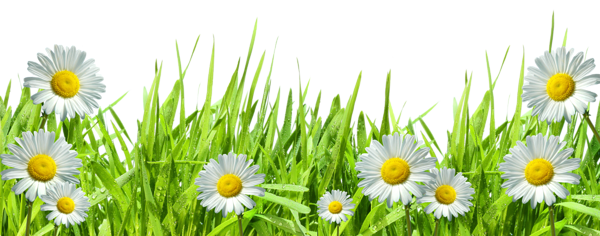 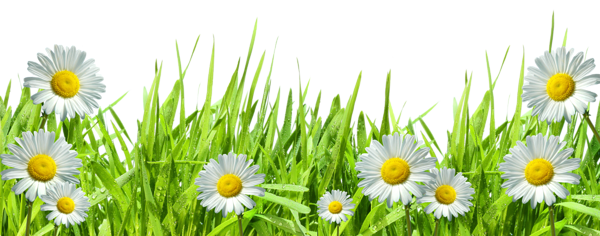 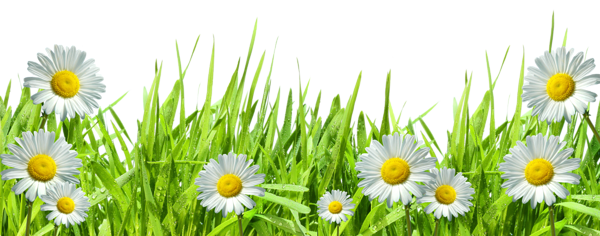 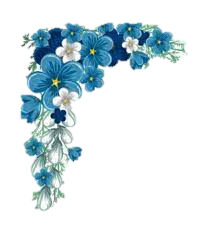 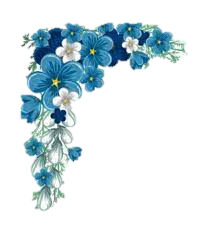 Match your answer
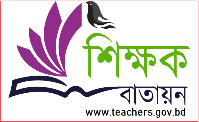 1. Answer- They are friend.
2. Answer- Nicotine causes cancer.
3. Answer- Rabi has  mother, brother ,sister, grandfather and grandmother. Because he told that he has a big family.
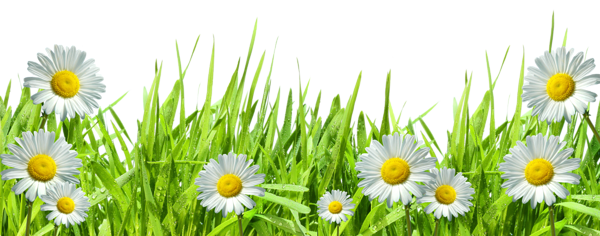 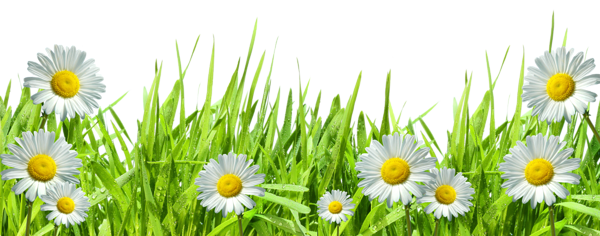 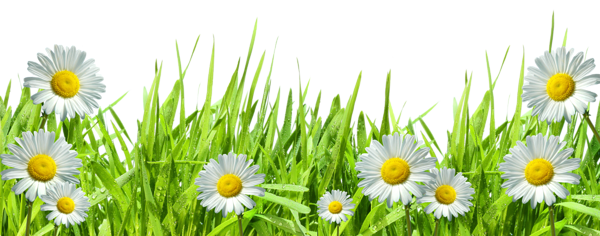 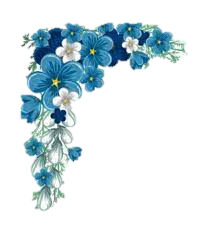 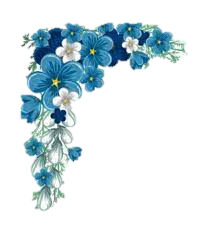 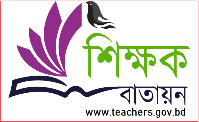 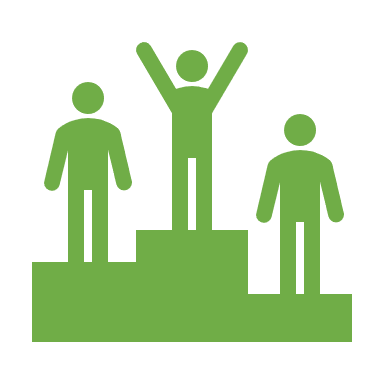 Evaluation
Imagine you are Sohel. Now write a reply to Rabi’s letter.
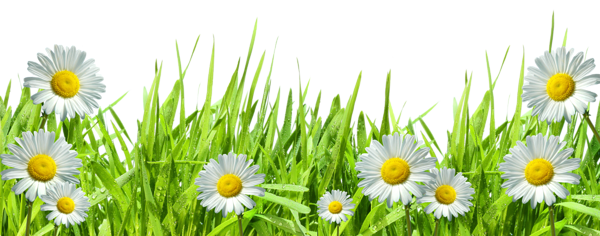 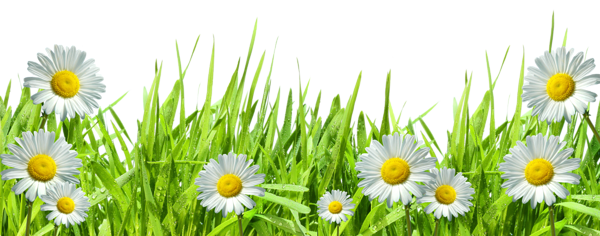 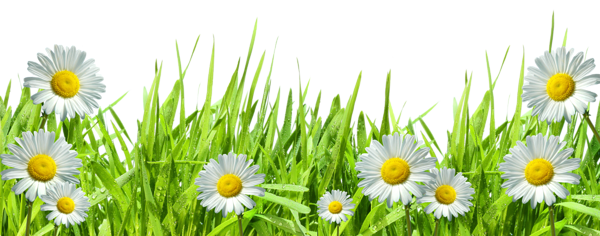 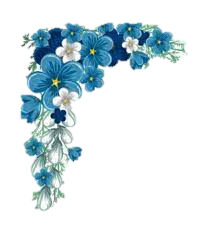 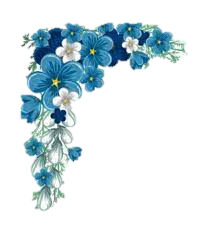 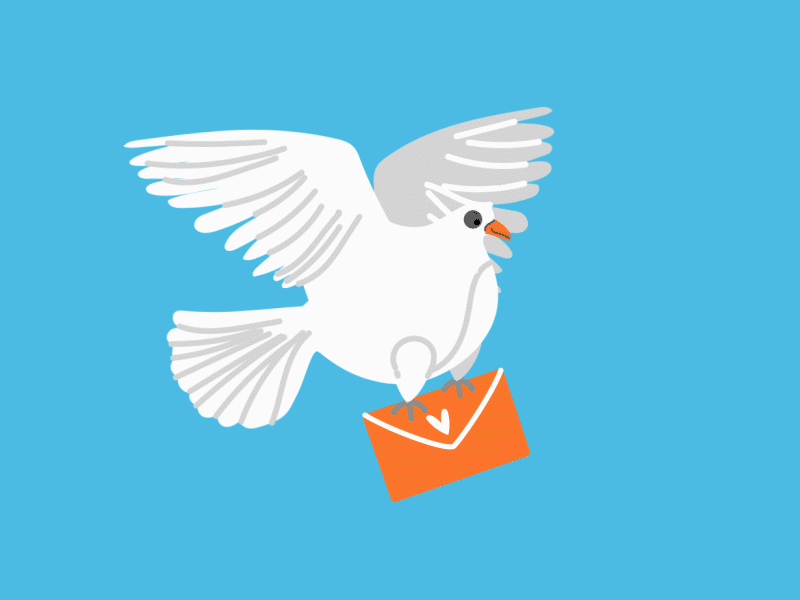 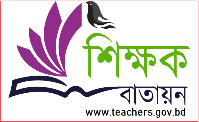 Thank you.
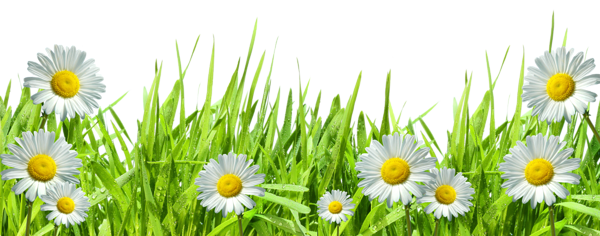 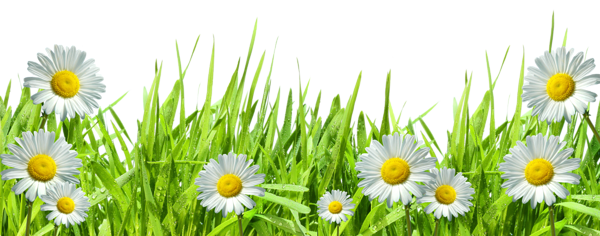 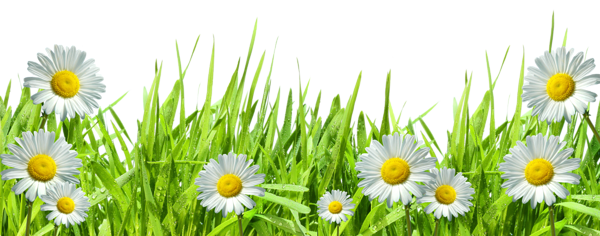